Каллы из ватных дисков
Урок технологии
2 класс
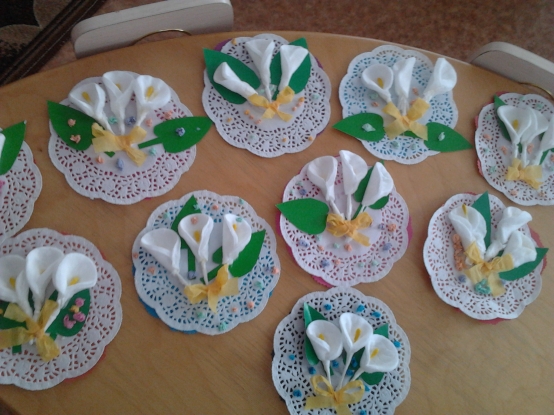 2
1. Ватные ушные палочки.
2. Ватные диски.
3. Цветная бумага зелёного цвета и жёлтого цвета.
4. Картон для открытки.
5. Салфетка.
6. Клей.
7. Кисточка.
Что нам потребуется для работы?
Подготовила: Мерзлютина И. А.
1. Изготовление внутренней части цветка
3
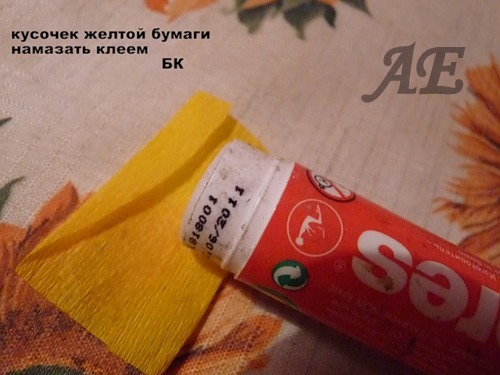 Кусочек желтой бумаги размером примерно 5*5 смазываем клеем.
Подготовила: Мерзлютина И. А.
1. Изготовление внутренней части цветка
4
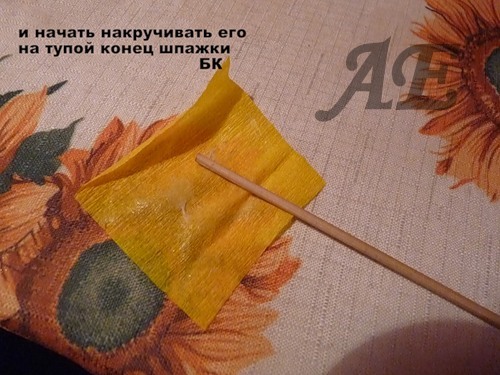 Накручиваем его на конец ватной палочки.
Подготовила: Мерзлютина И. А.
1. Изготовление внутренней части цветка
5
Получается внутренняя часть цветка.
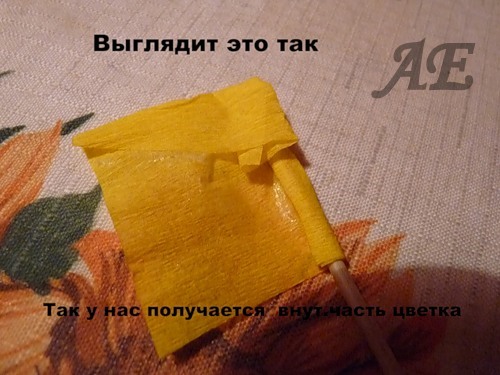 Подготовила: Мерзлютина И. А.
2. Изготовление цветка
6
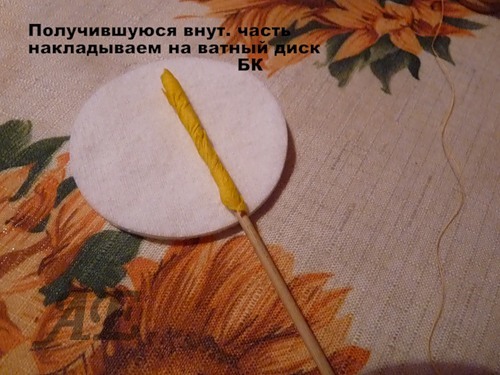 Получившуюся внутреннюю часть накладываем на ватный диск.
Подготовила: Мерзлютина И. А.
2. Изготовление цветка
7
Сворачиваем диск конусом и снизу прихватываем ниткой. Можно скрепить клеем.
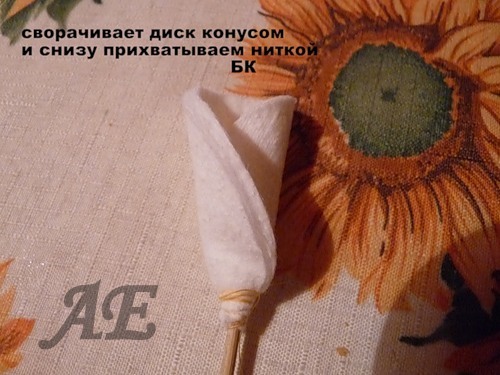 Подготовила: Мерзлютина И. А.
3. Декорирование цветка
8
Берем зеленую ленту. 
Намазываем клеем.
Начинаем накручивать на палочку сверху вниз.
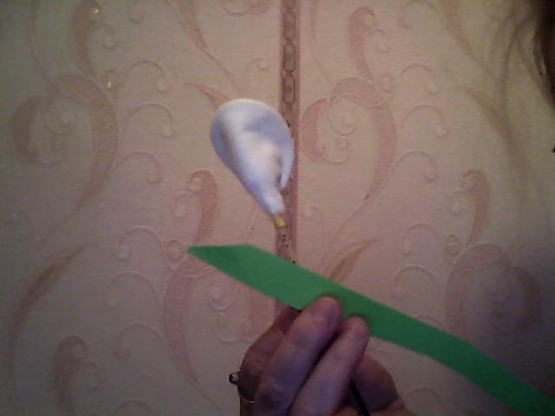 Подготовила: Мерзлютина И. А.
3. Декорирование цветка
9
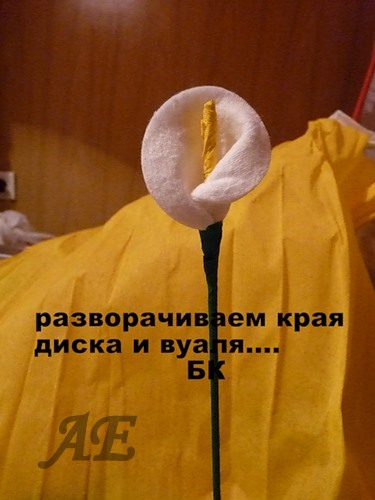 Разворачиваем края диска и наш цветок готов. 
Так изготовить три цветка.
Подготовила: Мерзлютина И. А.
3. Декорирование цветка
10
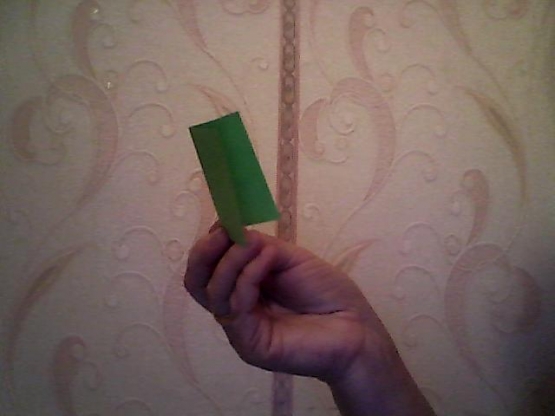 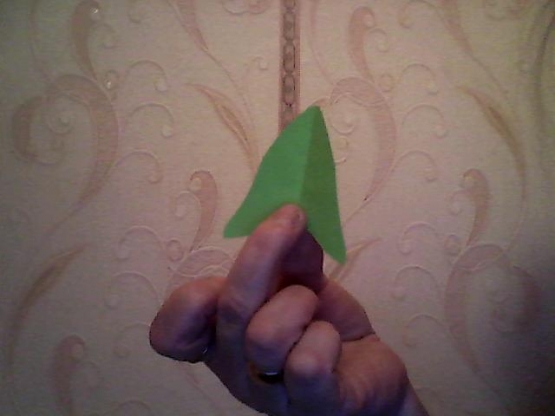 Вырезать листья из двусторонней бумаги зеленого цвета.
Подготовила: Мерзлютина И. А.
3. Декорирование цветка
11
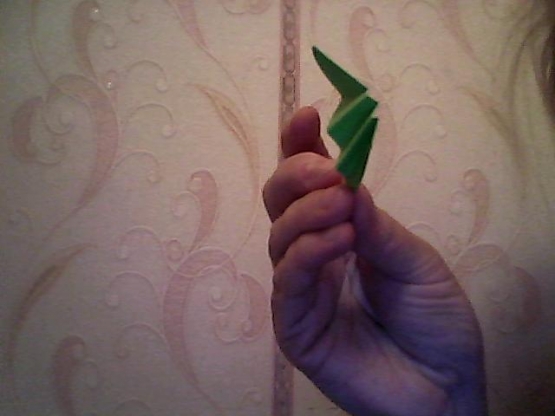 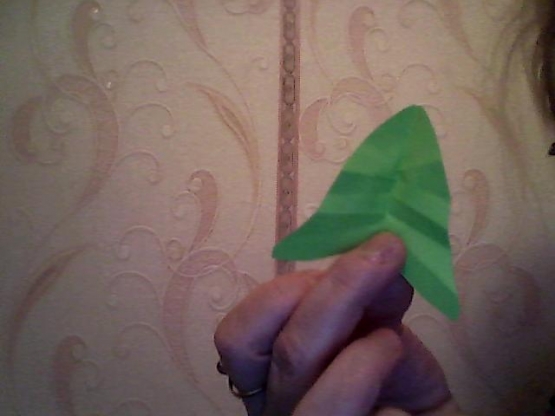 Заготовку складываем гармошкой.
Подготовила: Мерзлютина И. А.
3. Декорирование цветка
12
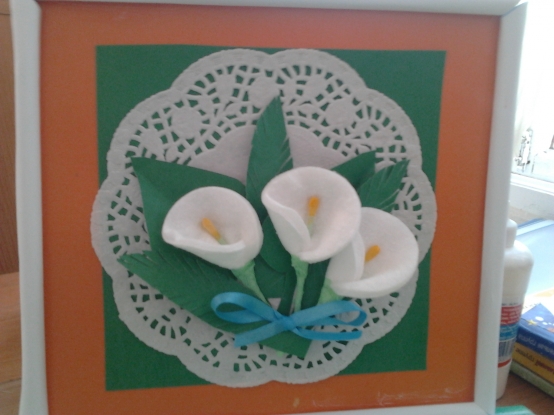 Приклеиваем к основе.
Подготовила: Мерзлютина И. А.
4. Источники
13
http://www.maaam.ru/
http://www.maaam.ru/blogs/blog-uchitelja-defektologa/kaly-v-vaze.html
http://amari02.ru/post212198518/
Подготовила: Мерзлютина И. А.